BUILDING HEALTHY SCHOOLS An HIA on Planning School Construction Projects in Minnesota
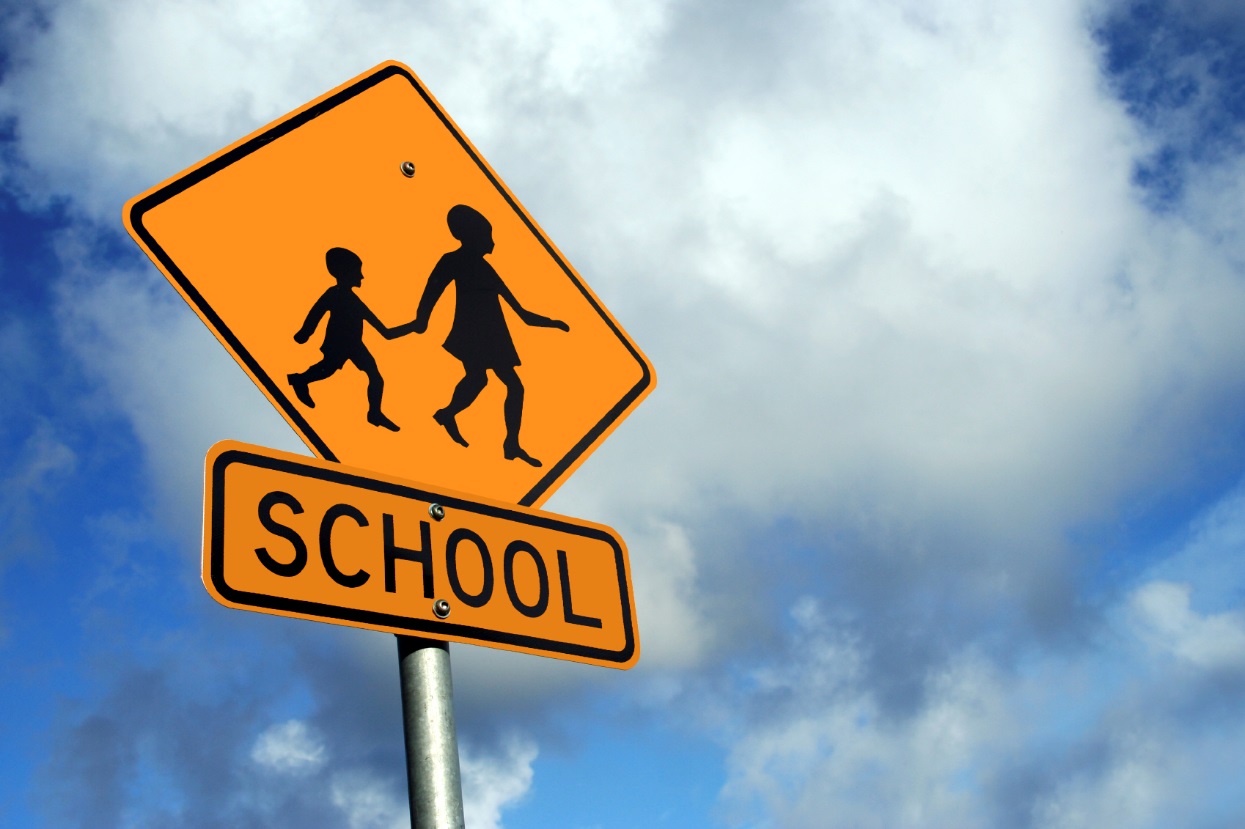 Susan Weisman JD
Public Health Law Center

2015 National HIA Meeting 
June 16-18, 2015
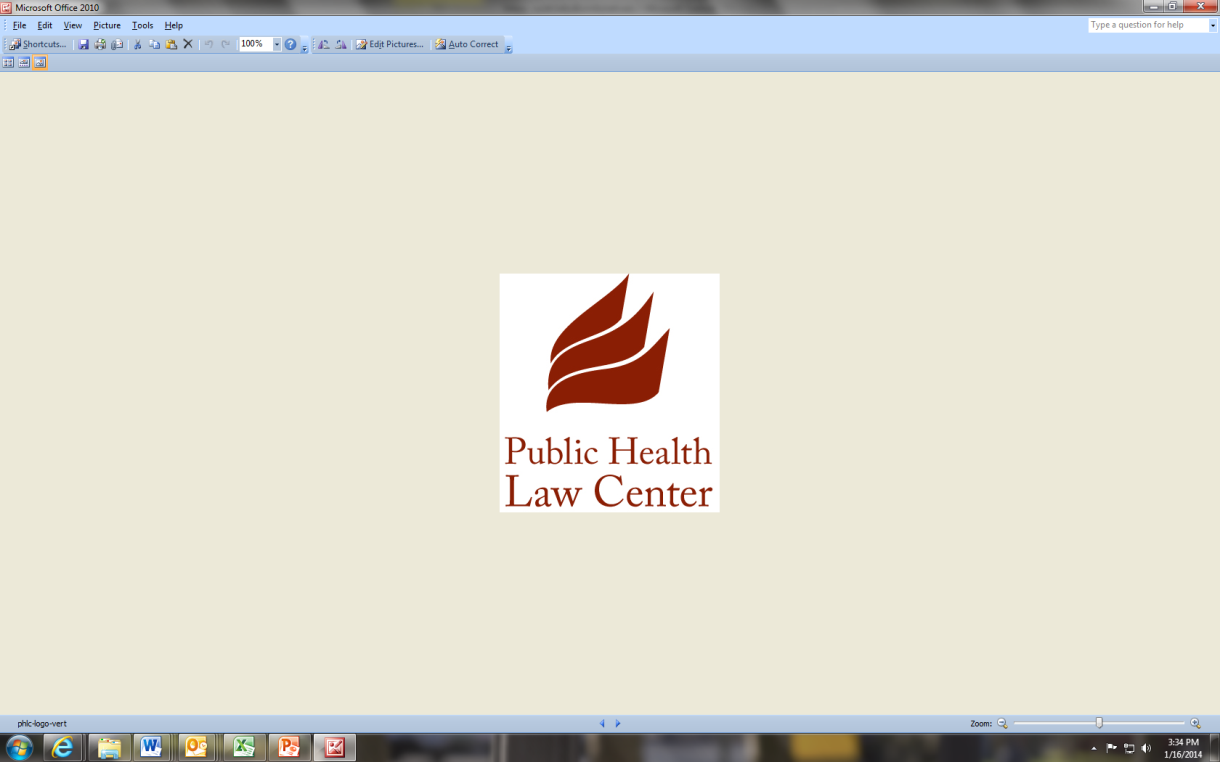 Impetus:   Advancing health equity goals in school siting & design
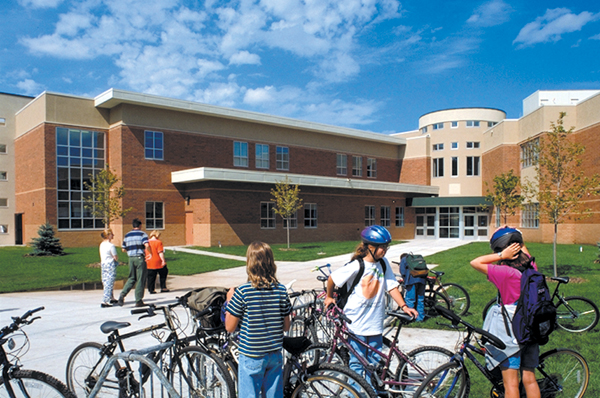 Schools should be located in        “. . . environments that contribute to the livability, sustainability, and public health of neighborhoods and communities.” 
	(EPA, 2011)
“To create a Minnesota where all children, families, and communities have the opportunity to lead healthy lives.”	 			(Minnesota Healthy Kids Coalition, 2015)
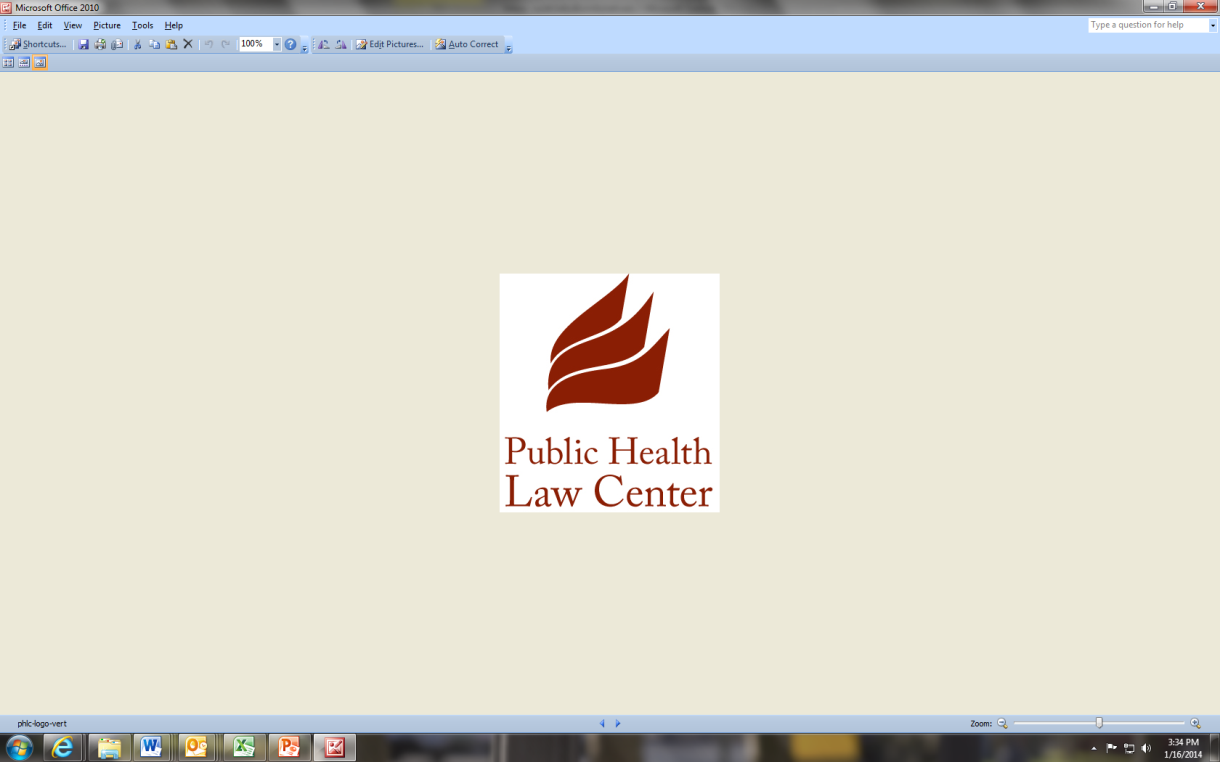 HIA Goals
Assess Guide’s content, staying true to its purpose
Study potential benefits from consideration of health impacts:
Student health 
Academic achievement
School/community partnerships
Social cohesion
Encourage revisions:  Update and add guidance
Expand stakeholder participation 
Encourage local school districts to use recommendations
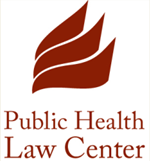 Project Timeline
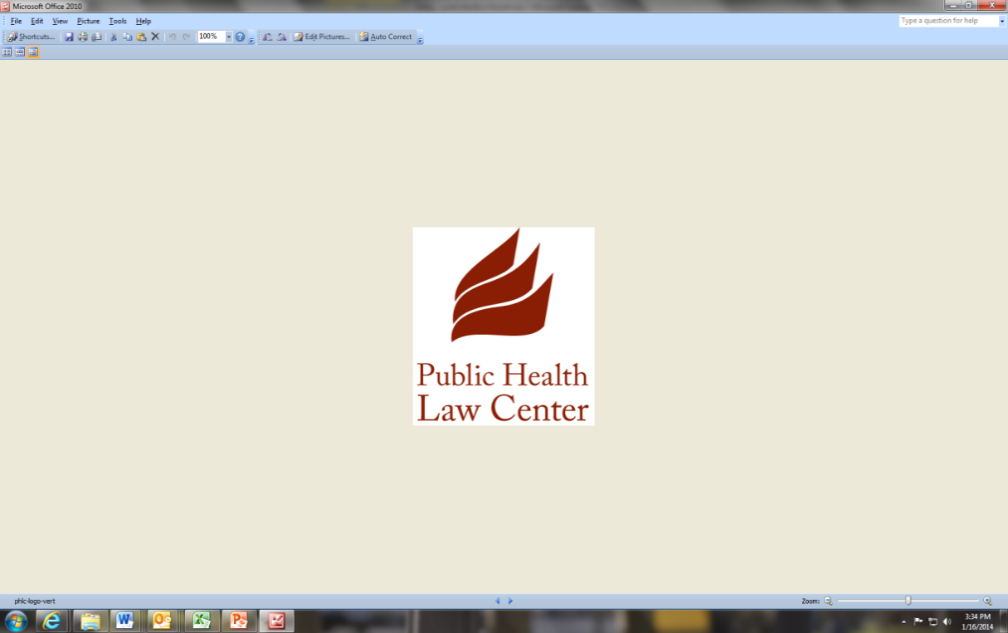 HIA Participants
Core team: Public Health Law Center & Wilder Research
External advisors & technical assistance
15+ Steering Committee – monthly/bimonthly meetings 
School administrator/elementary school principal
Department of Education school finance and program staff
Transportation planners
Facility planners
Architects 
School nutrition services director
Local public health director & state association leader (LPHA)
Department of Health physical activity coordinator
HIA experts and other health equity experts
Non-profit leader (YMCA)
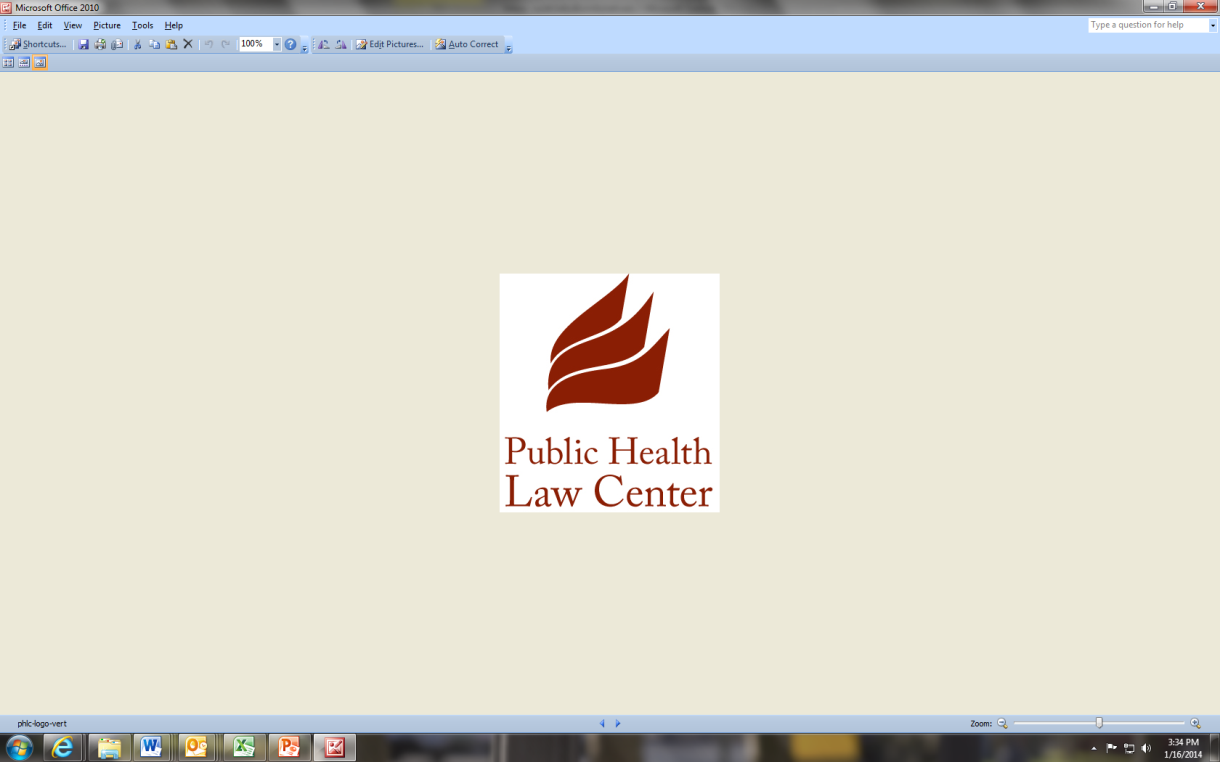 Scope & Research Questions
Food Environment:  How would revisions …
 Affect or increase the number of schools that promote healthy eating through design?

 Affect and/or increase the number of school districts that consider healthy eating policies and practices when making school construction decisions?

Transportation Access & Joint Use:  How would revisions … 
 Affect the type, quantity and quality of physical infrastructure at schools and how schools are incorporated into a community’s existing infrastructure or built environment?

 Affect the proximity of schools to homes?

Physical Activity:  How would revisions … 
 Affect and/or increase the number of indoor and outdoor spaces designed to support and encourage physical activity?
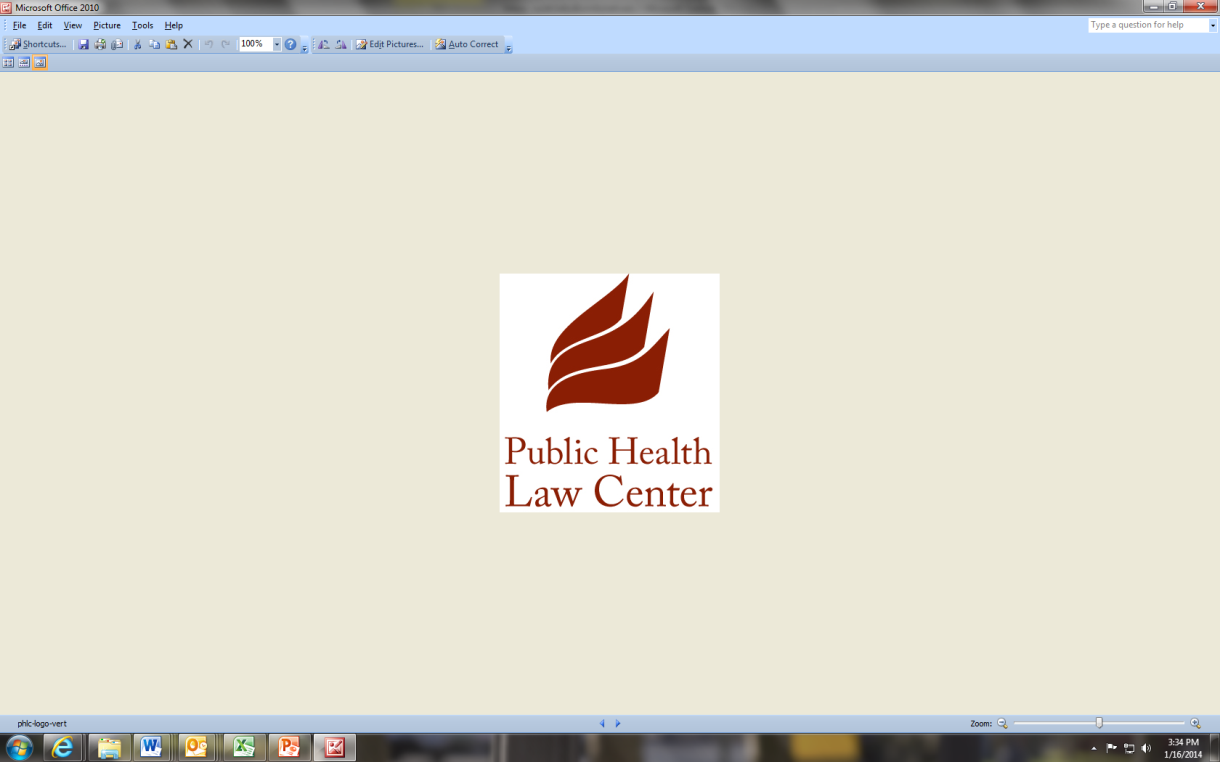 Methods
Literature review
Minnesota Student Survey data –
Student Health Index
SRTS parent survey data
Principal survey
Superintendent survey
School food service staff survey
Key informant interviews - principals
Case studies of two schools – one urban, one rural
Parent focus groups
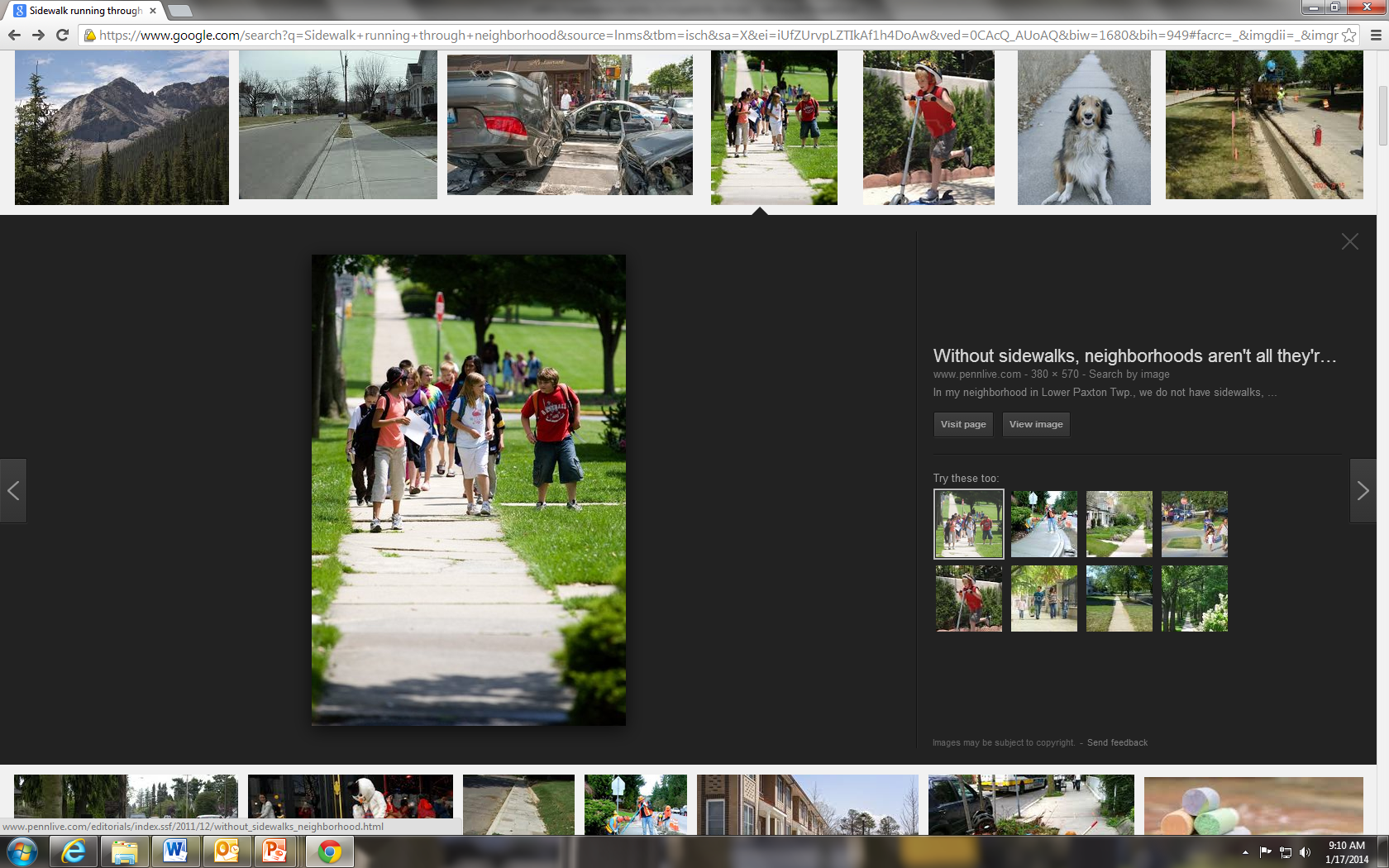 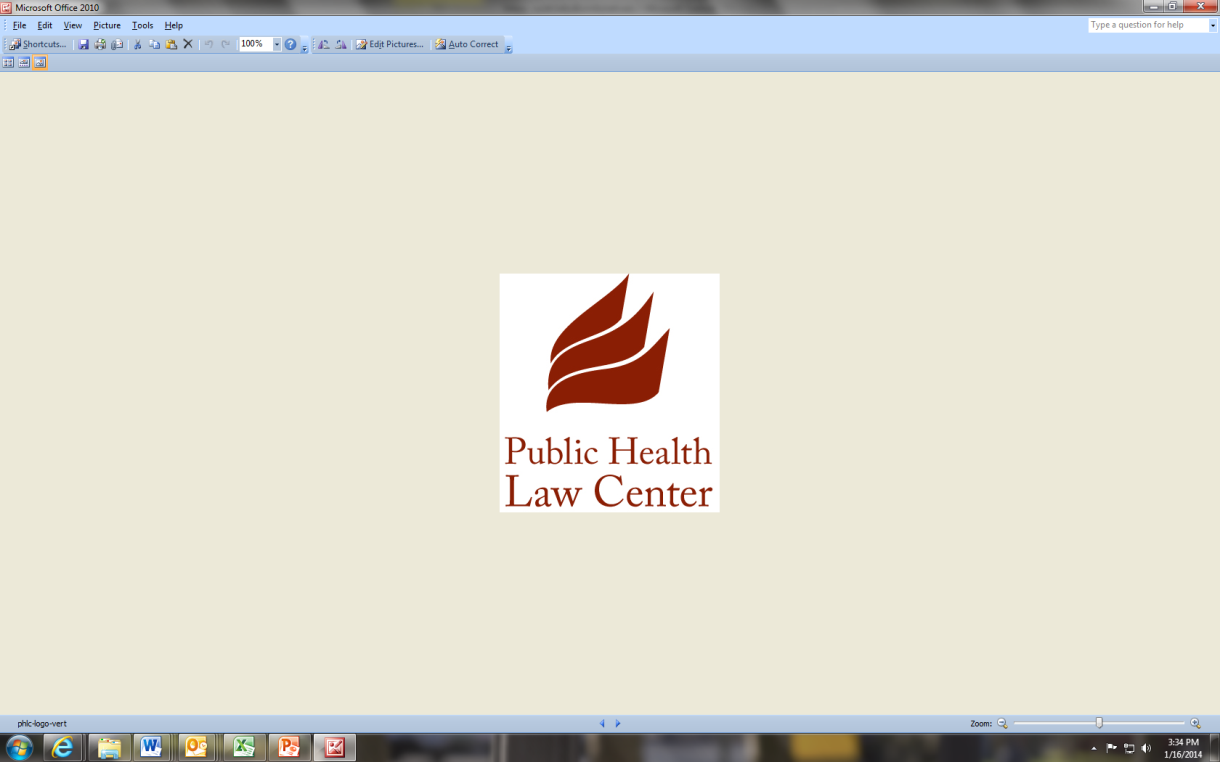 Anticipated Reach
Schools are uniquely positioned to foster healthy behaviors

Aging school buildings in MN – American Society of Civil Engineers estimates $3.7 billion in infrastructure needs:
But only about 15 new construction and 25 renovation projects per year

Lack of funds limits the number of projects per year despite a growing need for improvements to facilities

Funding formulas need to be changed to achieve equitable distribution of resources
Without this, revisions could promote change in wealthier areas & widen gaps
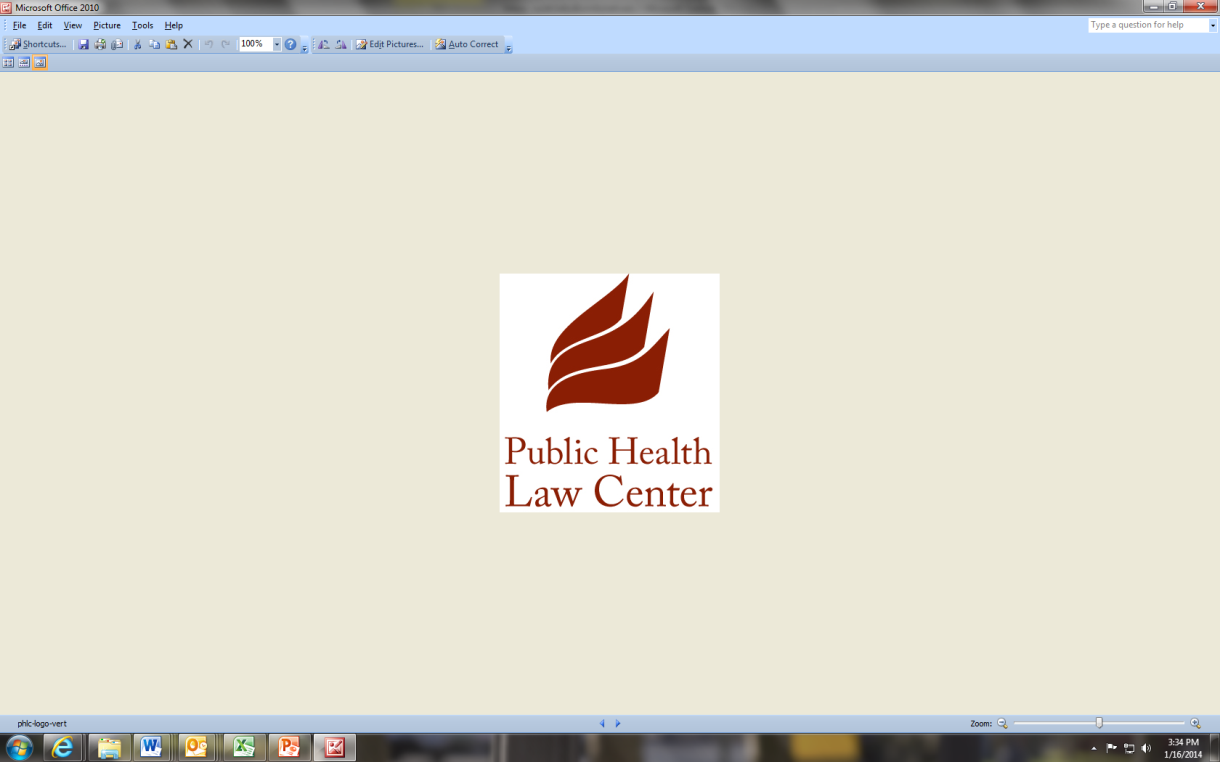 Recommended Changes and Anticipated Impacts:FOOD ENVIRONMENT
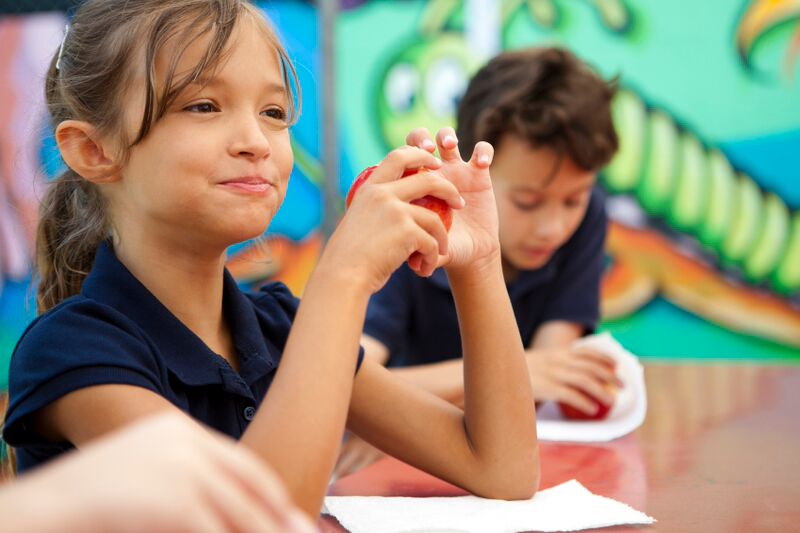 Add guidance for preparing school meals and snacks from scratch, using fresh ingredients
50% storage/50% food preparation

Include examples of designs that increase the availability and consumption of healthy foods & maximize time for eating and socializing
One line per 100 students served/lunch
Display fruits & veggies prominently before entrees

Include space/design options for secondary schools that encourage students to move among a variety of food stations to enable choices

Include specifications for a salad/fruit & veggie bar
IMPACTS
Increased consumption of fresh fruit and veggies
Increased participation in school meal programs
Fewer absences
Increased attentiveness
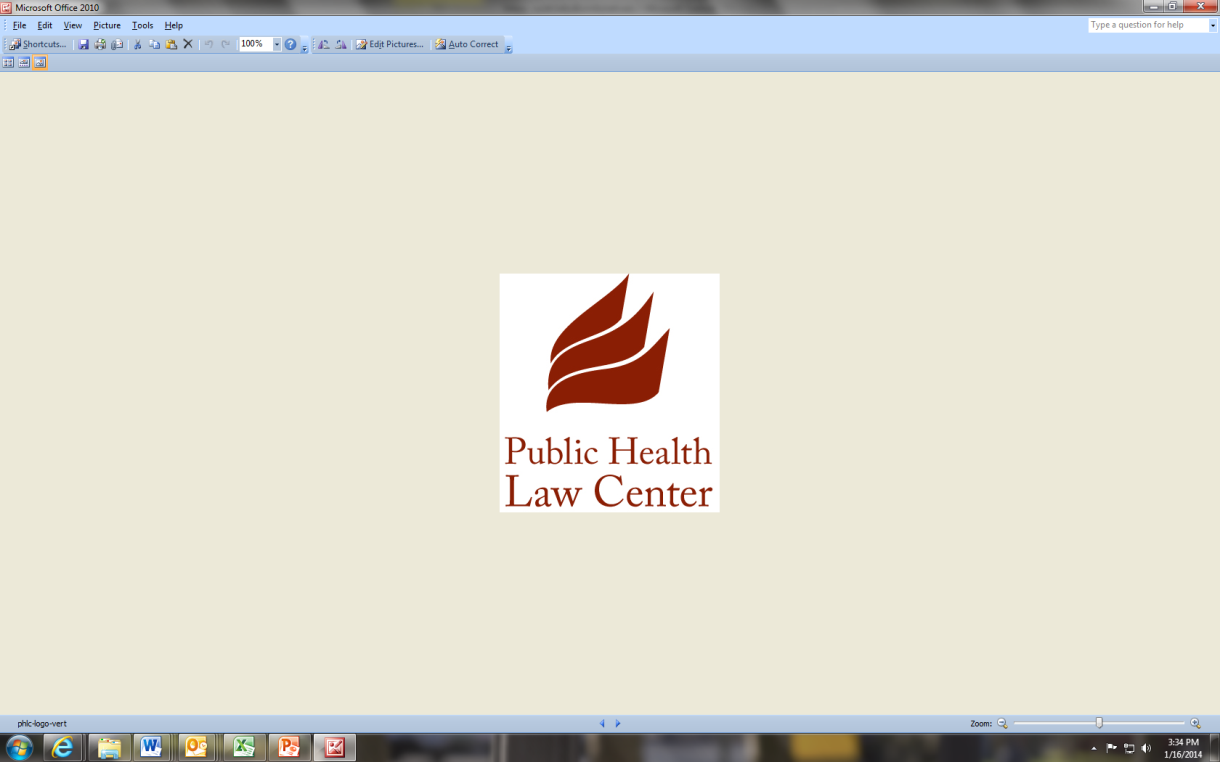 Recommended Changes and Anticipated Impacts:Transportation Access, Shared Use
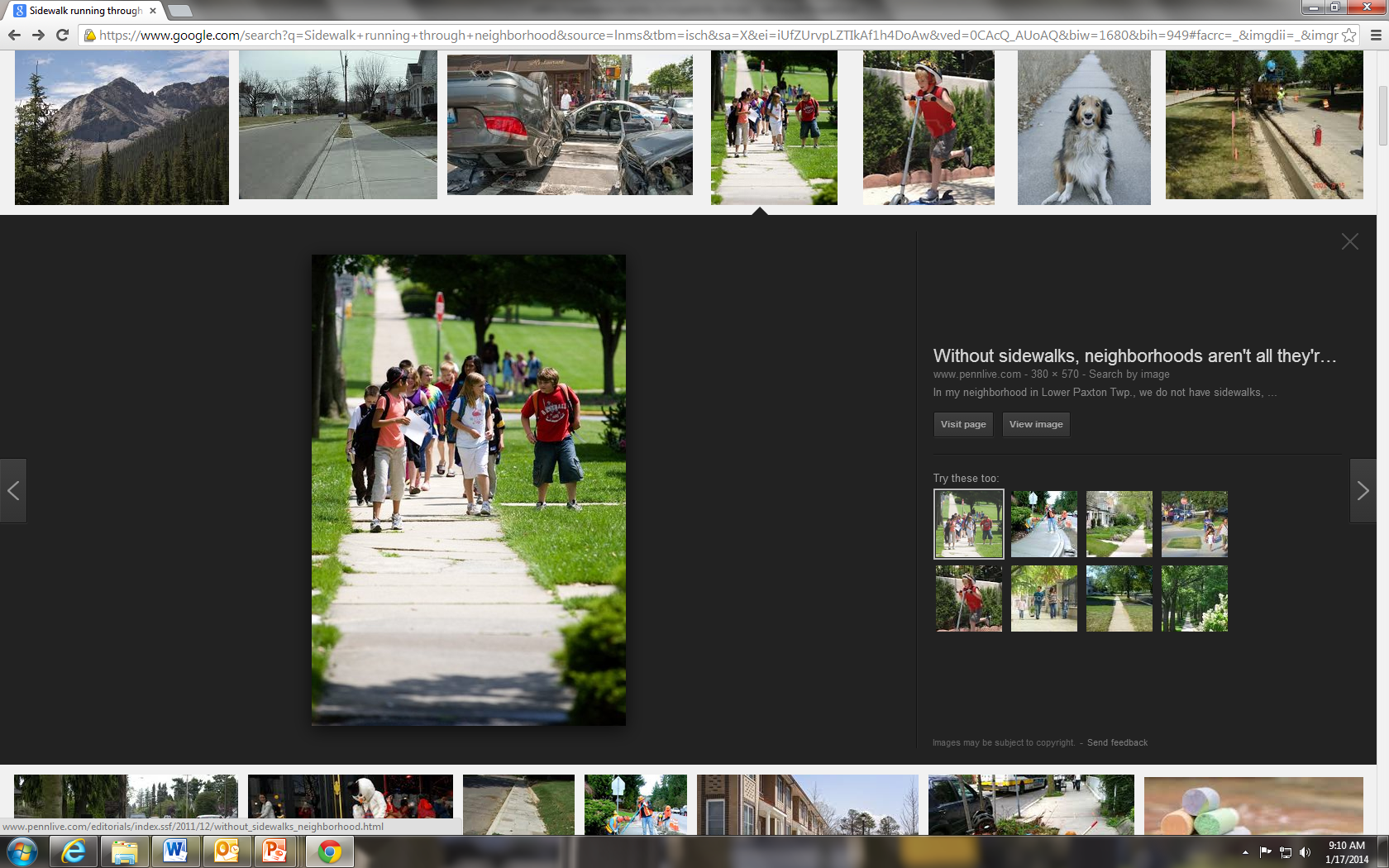 Remove minimum acreage text & encourage adequacy of spaces for outdoor play, student arrival/departure, shared use

Revise guidance to maximize the number of students who live within “walk/bike” zone

Re-define “center of community” to mean a location near a current/anticipated geographic center of population growth

Recommend conducting a walking/bikeability assessment when considering a new school site

Support options for co-locating facilities
IMPACTS
Increased physical activity
Improved classroom attention, performance
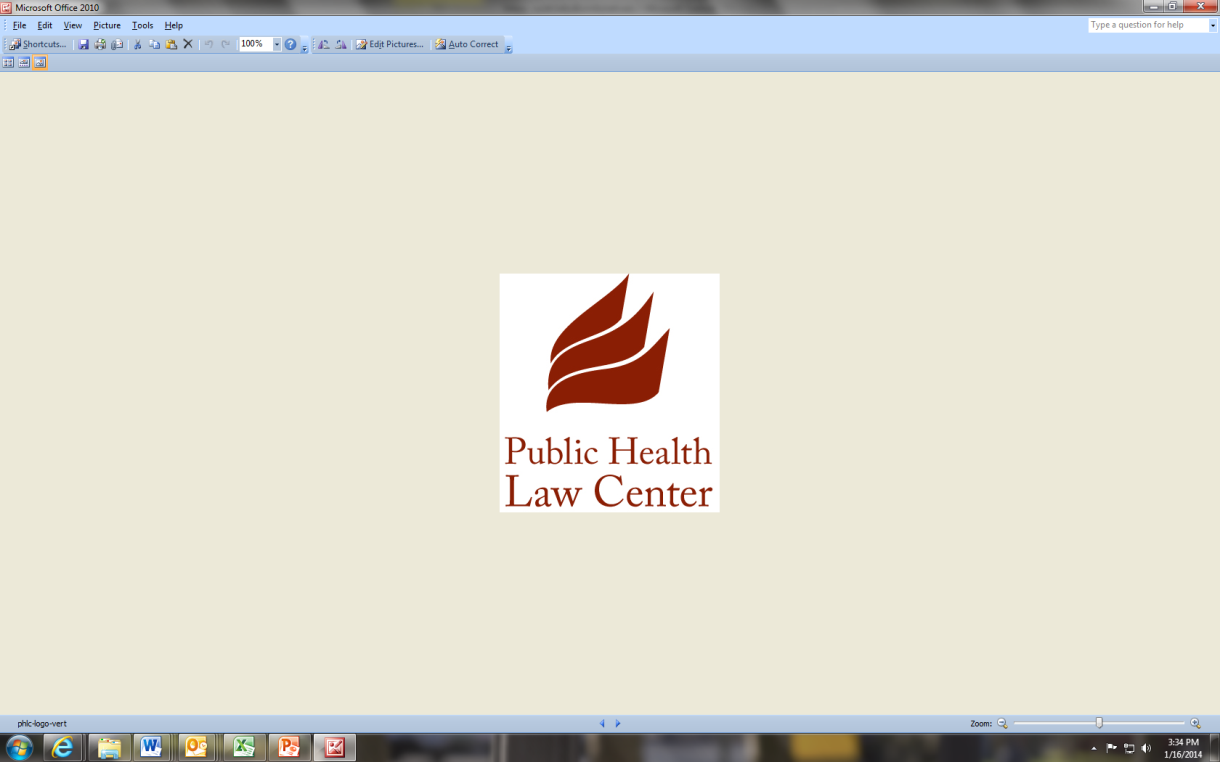 Recommended Changes and Anticipated Impacts:PHYSICAL ACTIVITY
Athletic facilities:  Adjust square footage guidance to reflect capacity needs during school day (# of teaching stations per square footage per # of students) 
Separately, address needs for sports teams, out-of-school time, and opportunities to expand community recreational use through shared use agreements

Active classrooms:  Include guidance that supports active classrooms
Furniture
Configurable spaces
Flooring and acoustical materials

School grounds:  Include guidance for natural 
     landscapes, green spaces, structured recess, 
     outdoor education
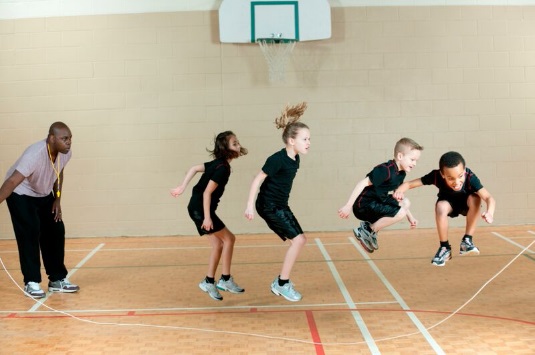 IMPACTS
Increased physical activity
Improved attentiveness and  academics
Improved mental health & wellness
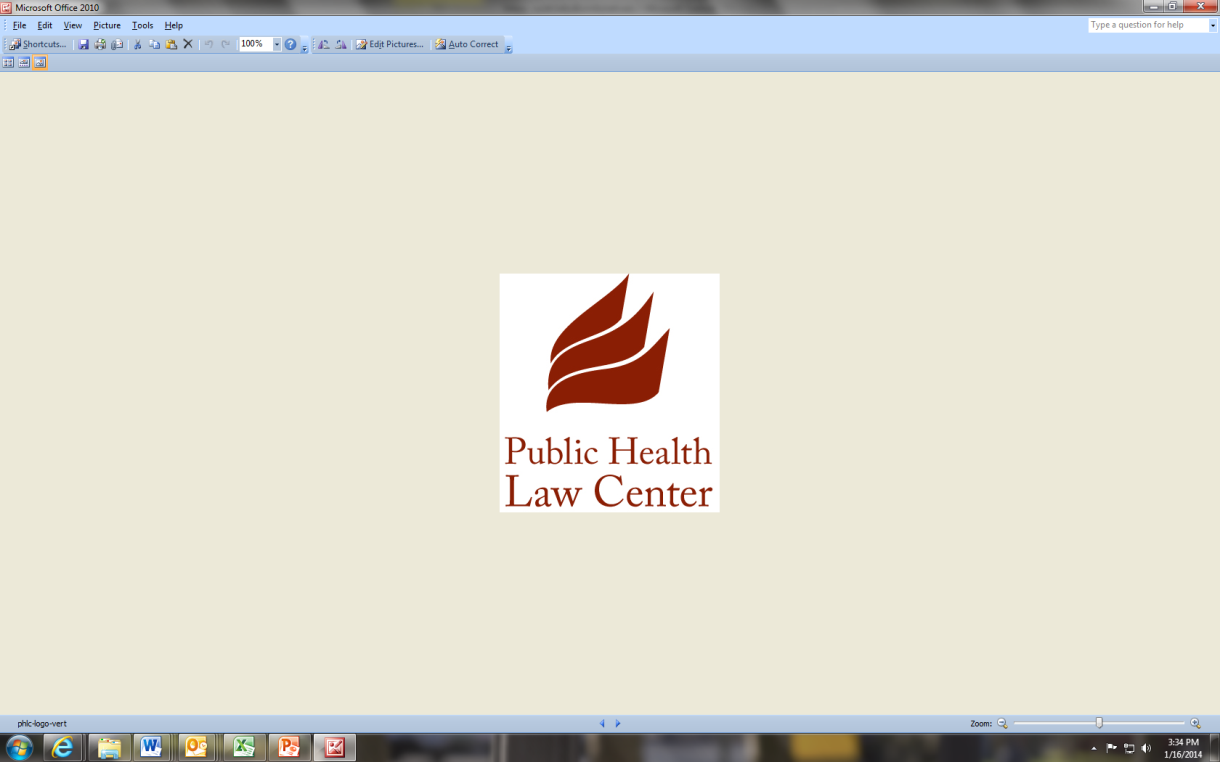 Project Impact:  Early indicators
Engaged a broad group of influential stakeholders
All but one expressed an intention to use the HIA report to inform their work 
Bring information to coalition or other meetings to advocate for changes in school construction and siting that support student health
Share within their professional organizations and agencies to generate dialogue, inform technical assistance and embed in training
Post report as a resource and encourage direct use in school districts
Sparked interest in nurturing policy champions on these issues
Identified data gaps that may inform future data collection
Raised awareness about using HIAs to inform educational decisions
Opened door to dialogue about incremental steps applicable to all schools
Increased partners’ capacity to conduct and/or collaborate on HIAs
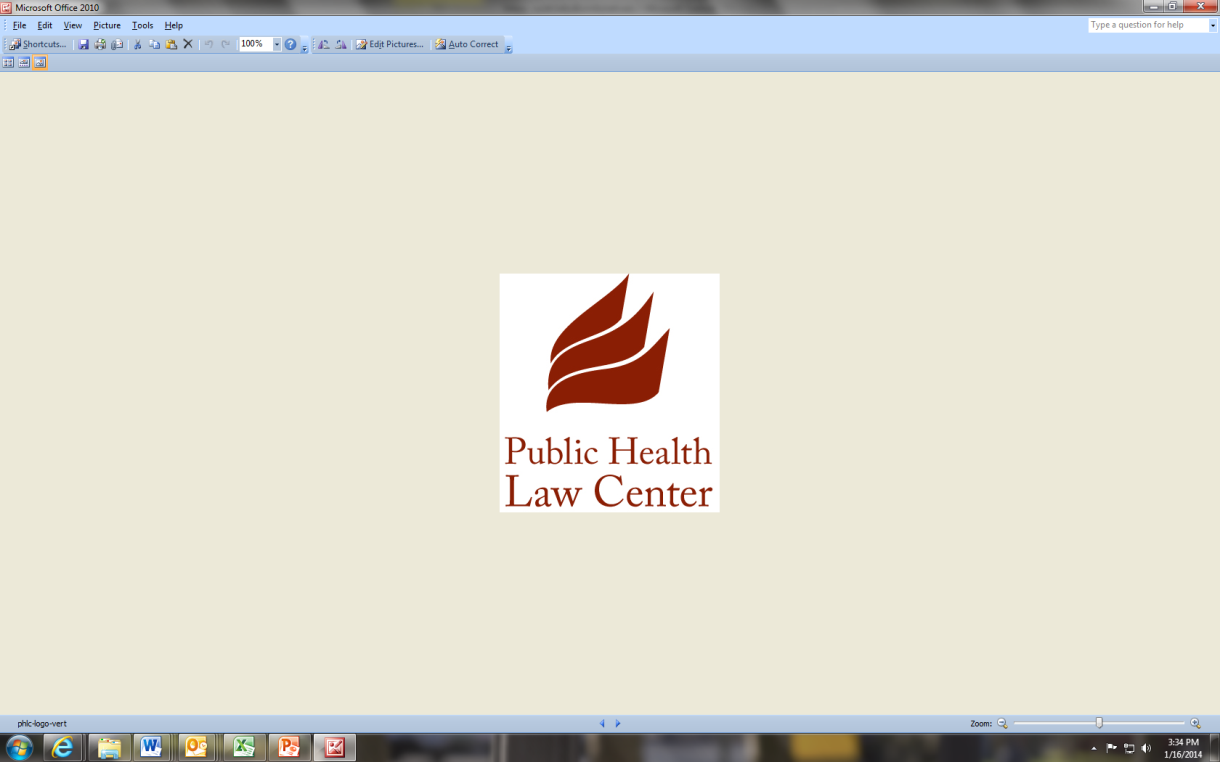 Challenges & Lessons Learned
Conducting a complex, outside-the-box HIA in a sector that is relatively new to HIAs, and as our first HIA project, proved to be a formidable challenge
Steep learning curve 
Meeting diverse group of stakeholders where they are
Engaging stakeholders across multiple sectors takes time & finesse to build trust and work toward/achieve consensus
With many different priorities and needs represented, need to be prepared for potential resistance or different stages of readiness to engage
Need to build institutional knowledge and support for commitment to HIA process within the key agency with decision-making power
A strong dissemination strategy is critical to HIA’s success 
Actively engage steering committee in dissemination steps
Try to mesh dissemination strategy with agency priorities (win/win)
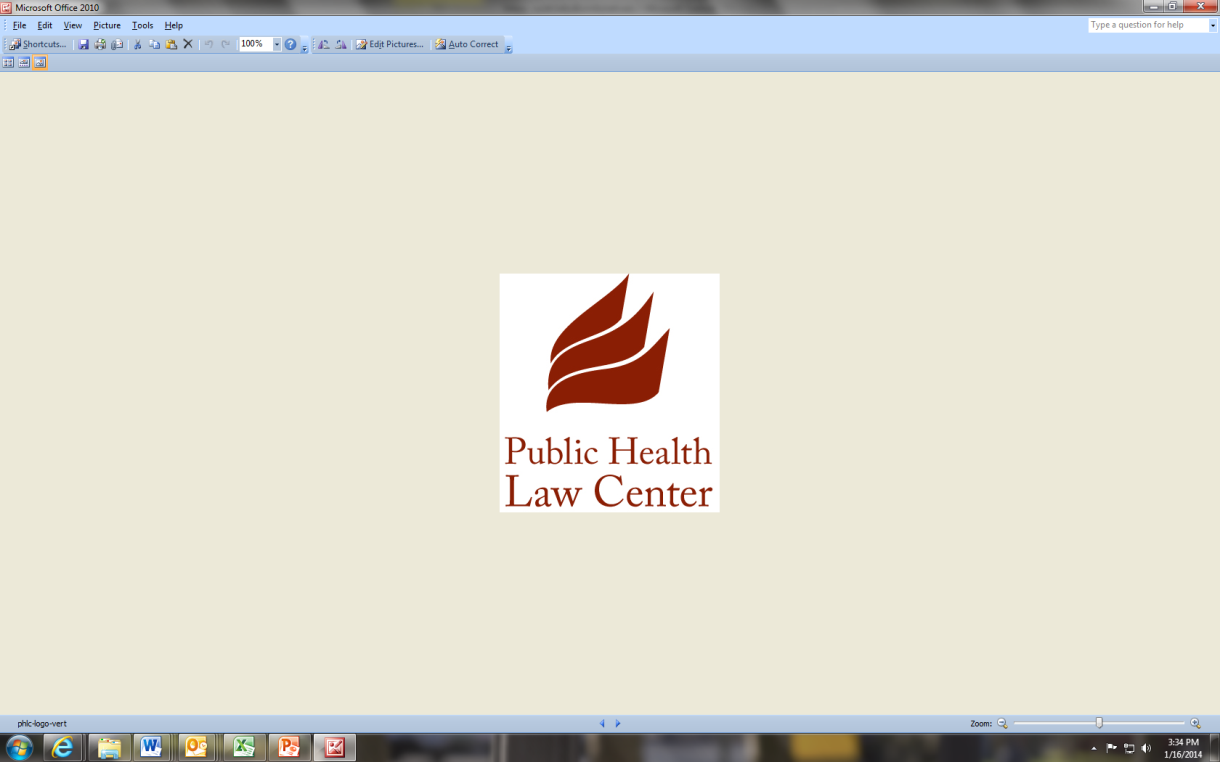 Technical Assistance
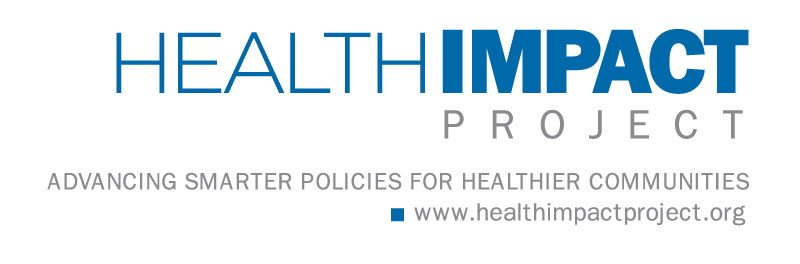 Arielle McInnis-Simoncelli
Celia Harris
This project was supported by a grant from The Health Impact Project, a collaboration between The Pew Charitable Trusts and the Robert Wood Johnson Foundation, with additional funds provided by Blue Cross and Blue Shield of Minnesota Foundation.
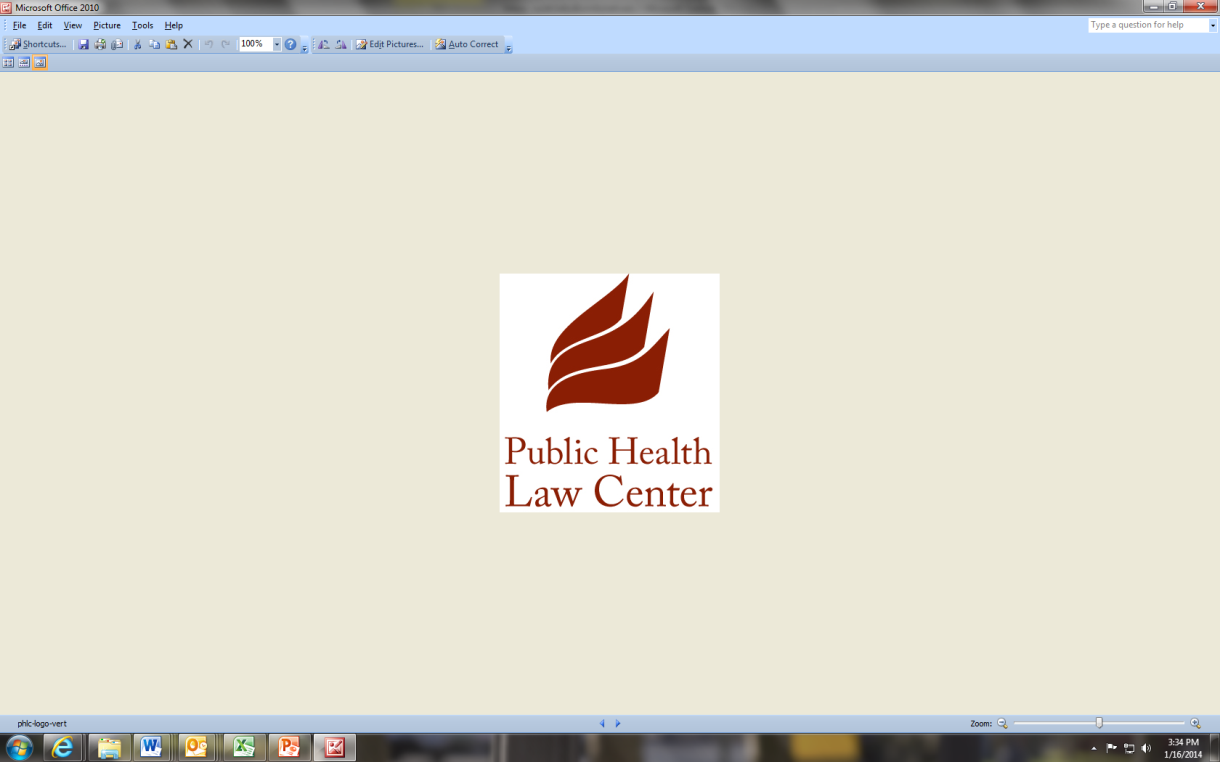 THANK YOU!
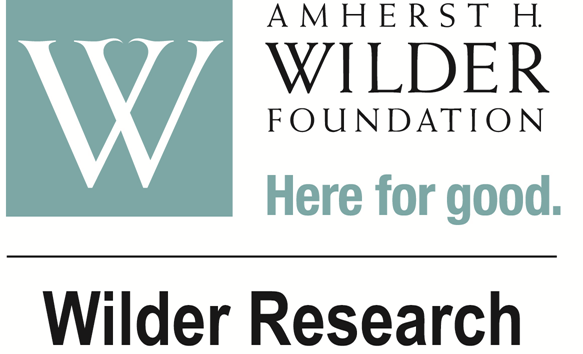 Melanie Ferris MPH
Susan Weisman JD
Scott Kelly JD (Sept. 2013-June 2014)
Eamon Flynn MPH (Sept. – Dec. 2014)
Download the Report: http://publichealthlawcenter.org/buildinghealthyschools

For information: susan.weisman@wmitchell.edu
Ph. 651-290-7516
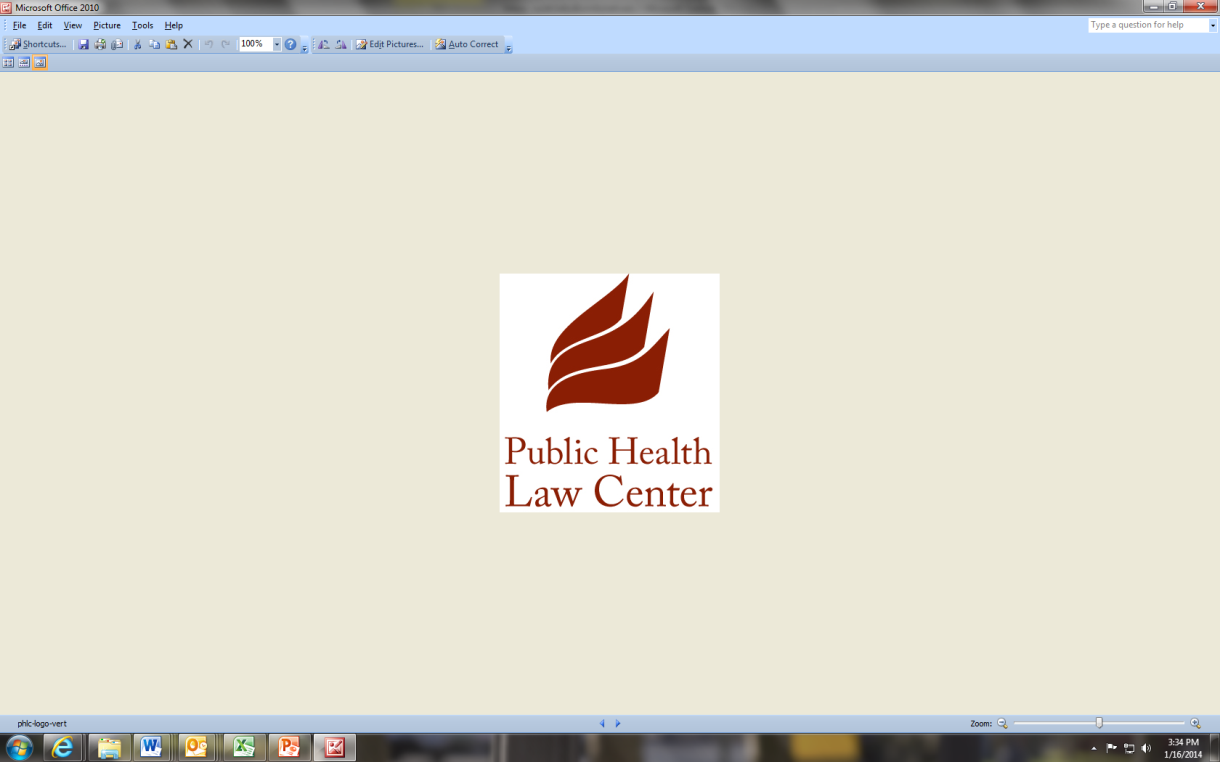